Професійно-орієнтований практикум із української мови
Мета та завдання навчальної дисципліни
Метою викладання навчальної дисципліни є вивчення норм української літературної мови,  фонетико-орфоепічних та лексико-стилістичних  особливостей, а також етикетні форми.
   Основні завдання викладання дисципліни «Професійно-орієнтований практикум із української мови»: 
-   виробити уміння і навички зв’язного усного та писемного мовлення. мовних норм (орфоепічних, орфографічних, граматичних, лексичних, пунктуаційних, синтаксичних, стилістичних) і правил сучасної української літературної мови;
- поглибити знання щодо  фонетико-фонологічного ладу та  лексичного запасу української мови; 
- сформувати навички застосування мовних норм у професійному спілкуванні; 
- поглибити знання культури педагогічного вербального і невербального спілкування (володіння технікою мовлення (дихання, дикція, темп, інтенсивність, динаміка).
Індивідуальне завдання
Індивідуальне завдання складається з презентації за запропонованою темою: Знайомство з українською мовою
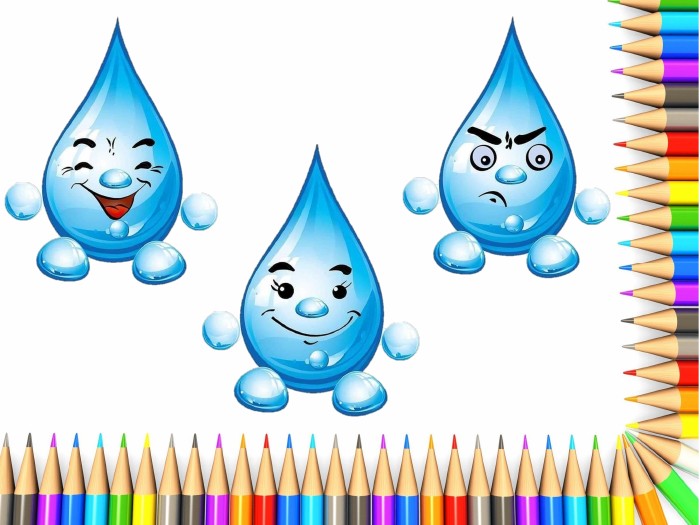 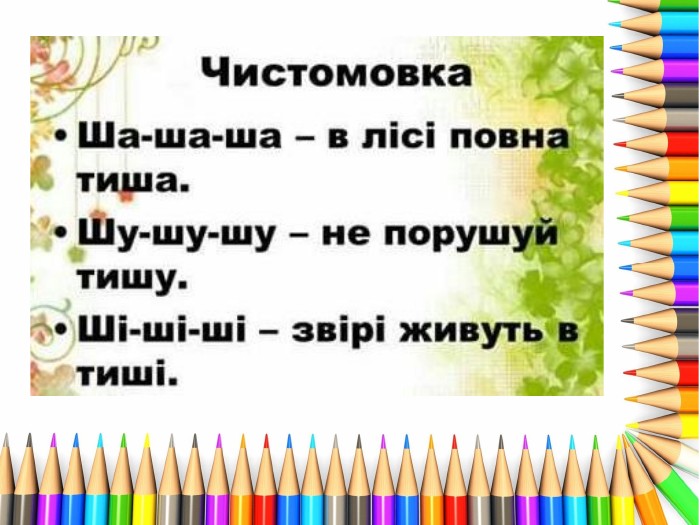 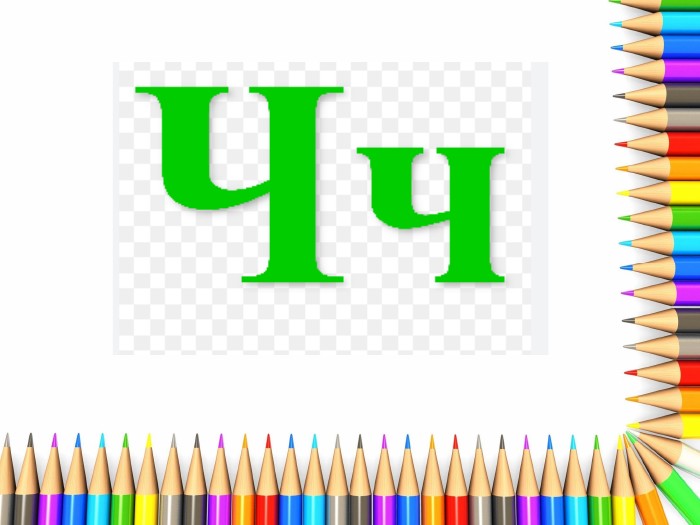 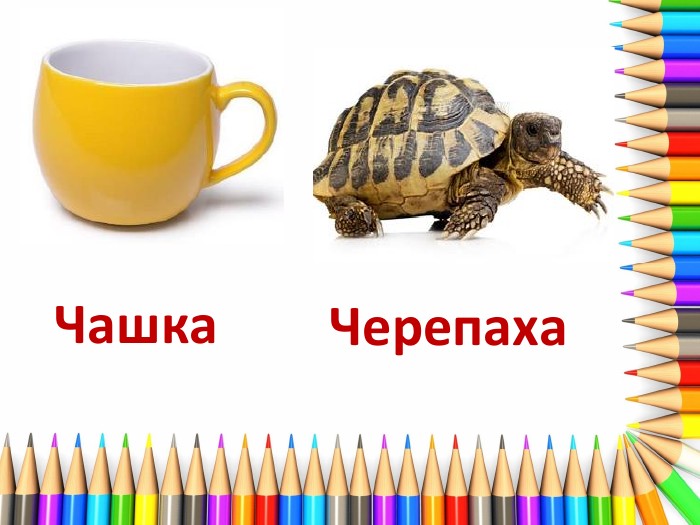 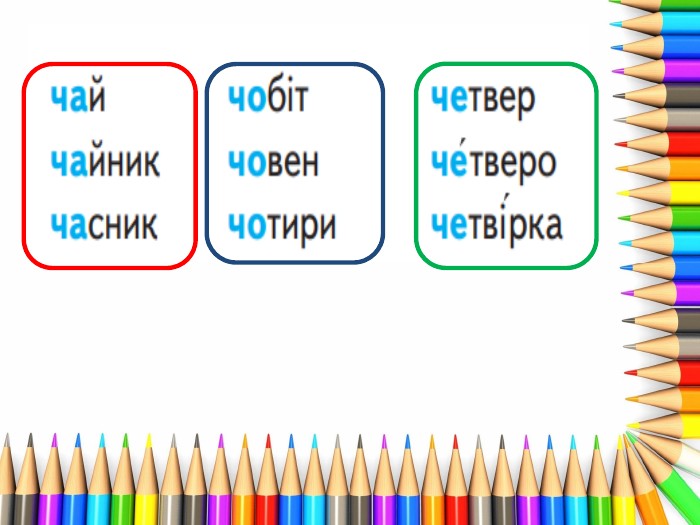 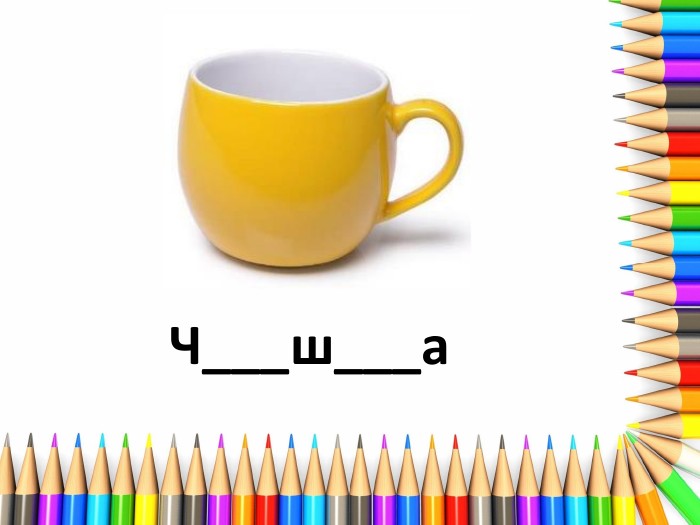 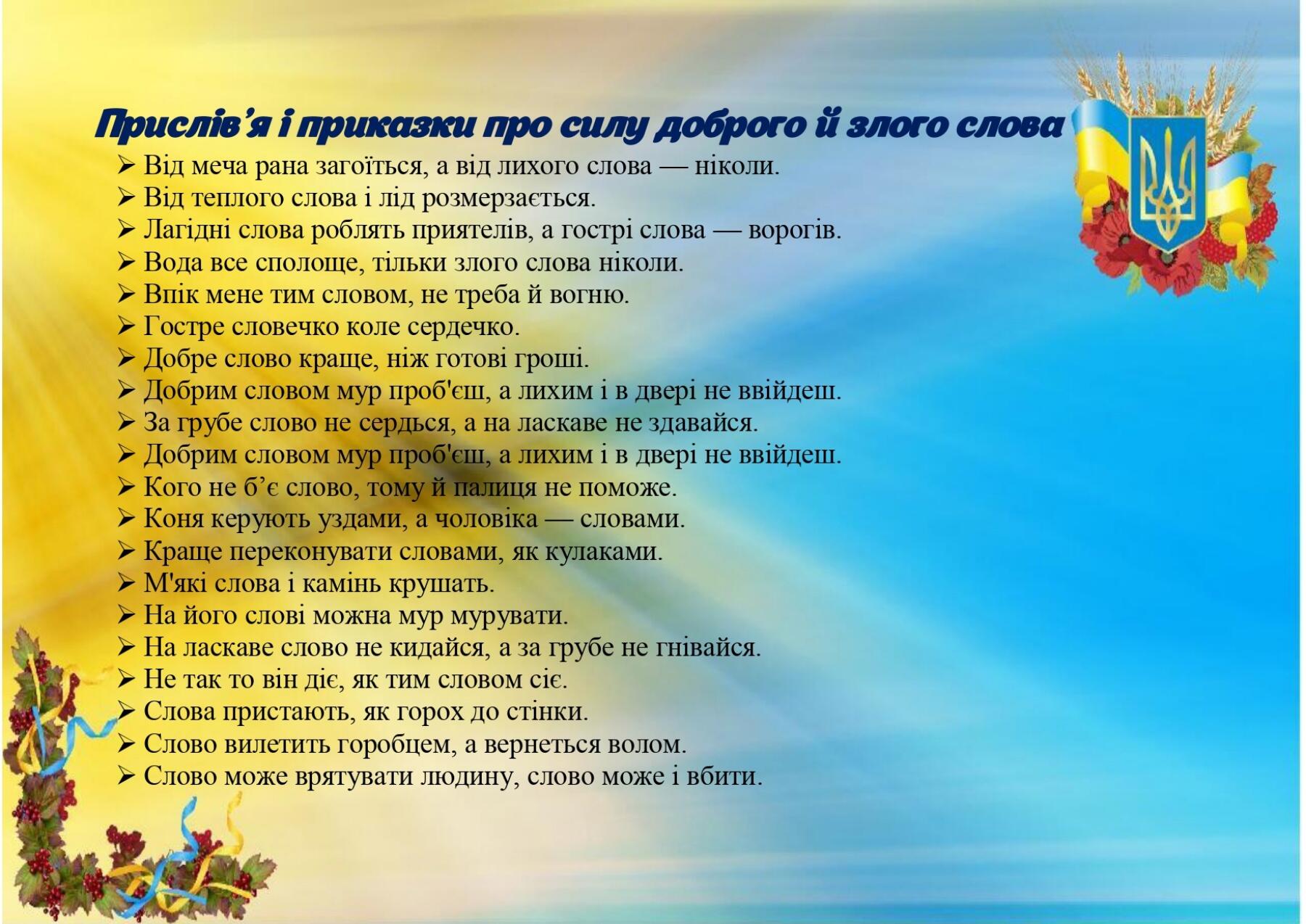 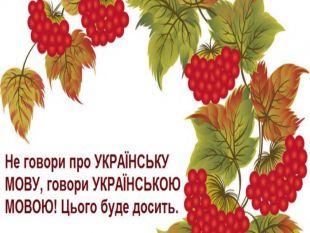 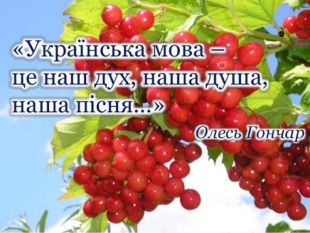